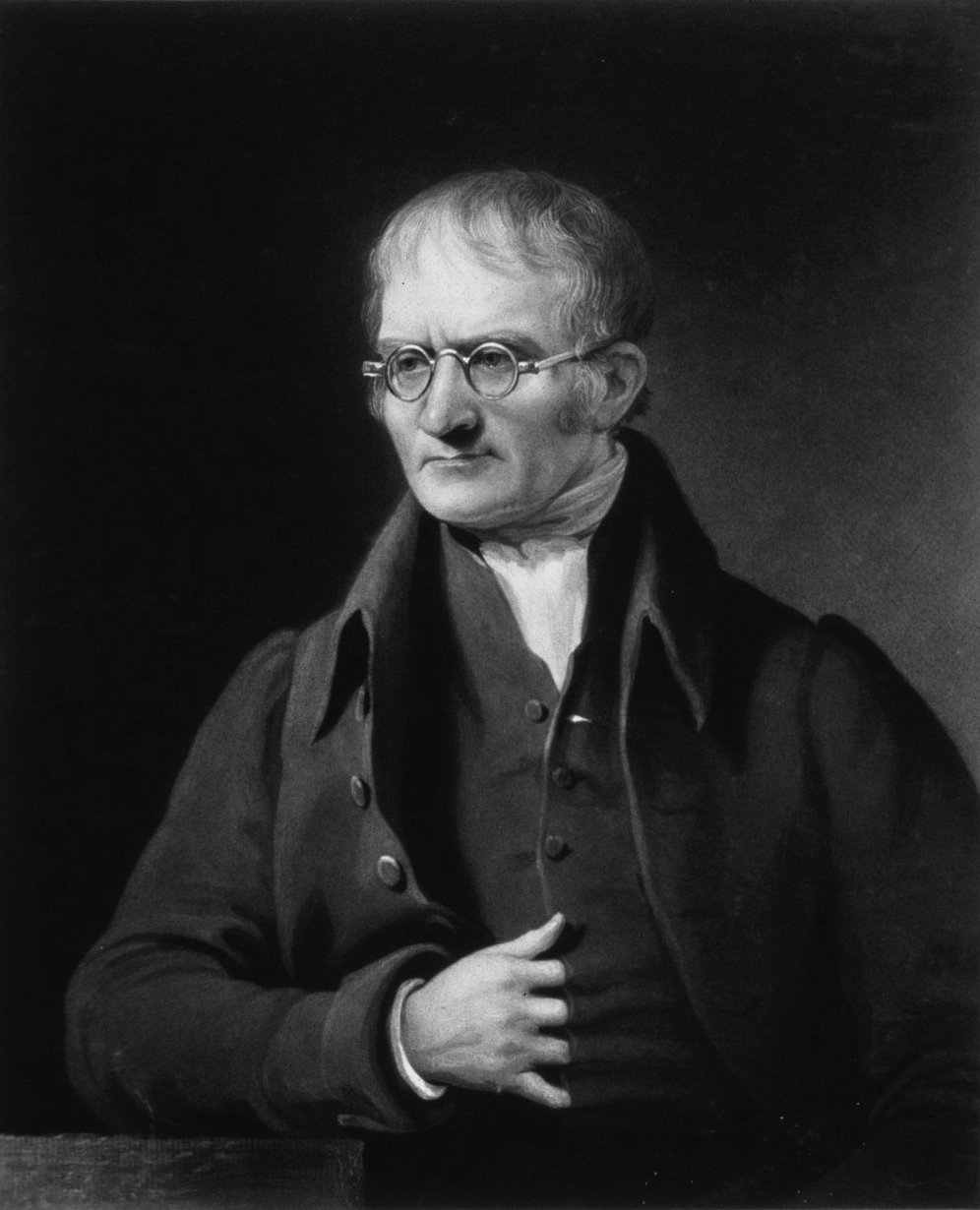 Dalton john
6 septembre 1766 à
  27 juillet 1844
Eaglesfield en Angleterredecouverte : modèle atomique
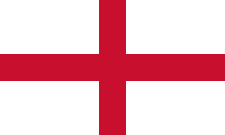